NPO kvinnosjukdomar och förlossning
Nuläge…
Deltagare
Masoumeh Rezapour Uppsala-Örebro 
Ninnie Borendal Wodlin Sydöstra
Pia Teleman Södra 
Lotta Wassén Västra 
Lena Marions Stockholm-Gotland
Eva Innala Norra 
Elin Shaffer SKL, processtöd statliga överenskommelsen förlossningsvård och kvinnors hälsa
Eva Estling SKL, statliga överenskommelsen förlossningsvård och kvinnors hälsa
Lotta Lindqvist Sydöstra, processledare
Nivåstrukturering
Förslag lämnat till Socialstyrelsen
Arbetsgrupper igång
Samarbete med Socialstyrelsen för att stötta arbetsgrupperna
Första uppgifterna för nationella programområden
Nuvarande arbete i gruppen
Kartläggning 
- Identifiera vad som ingår i vårt programområde. 
- Överlappning med andra nationella programområden? 
- Nationella kvalitetsregister? Samarbete?
- Förankring – hur säkra koppling till den regionala strukturen?
- Identifiera gap och behov samt prioritera – vilka insatser har störst effekt för att åstadkomma en god hälsa och en vård på lika villkor för hela befolkningen
- Påbörja arbetet med att ta fram en verksamhetsplan för 2019
GAP-analys
Sjukdomsbördan –incidens/prevalens, vårdkostnader och samhällskostnader inom programområdet
Samsjuklighet – de vanligaste typerna av samsjuklighet inom programområdet 
Variation av vårdinsatser –volym sluten- och öppenvård, läkemedelskonsumtion, övriga vårdinsatser, sjukskrivningstal över landet och mellan befolknings­grupper
Variation i vårdutfall –över landet och mellan befolknings­grupper inom programområdet 
Förbättringspotential – Var finns den största eller viktigaste förbättringspotentialen inom programområdet?
Förslag på nationella arbetsgrupper (NAG) –föreslå och motivera nationella arbetsgrupper inom programområdet

Övriga frågor, problem och idéer diskussion mellan nationella programområden och med andra aktörer kring nationell samverkan
Vilka eventuella fallgropar ser jag?...
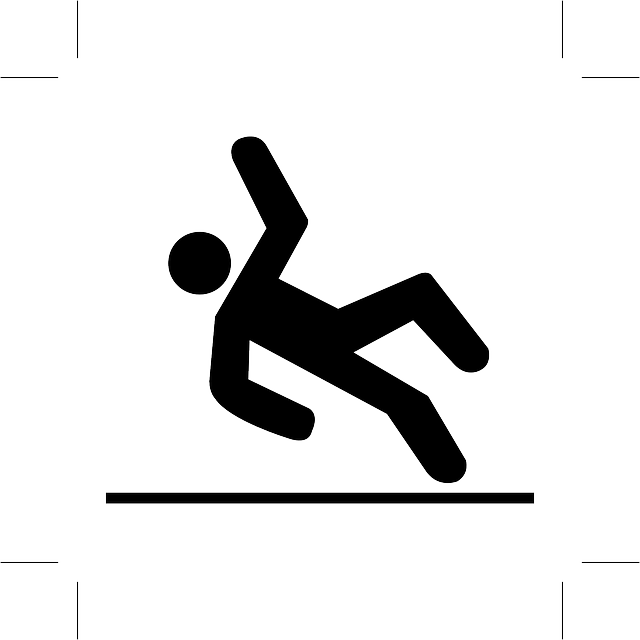 Organisation och inte vårdkedja
För stor vilja och för många bollar
Förutfattad mening om nuläge
Gamla hjulspår, ej innovativt
Läkartungt